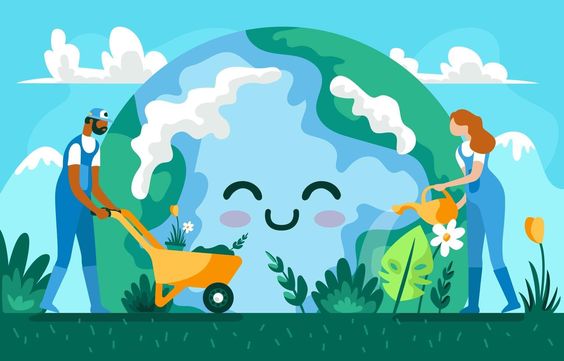 Bài 3:
Tích cực tham gia 
các hoạt động cộng đồng
Quyên Nguyễn 0989037260
[Speaker Notes: Quyên Nguyễn 0989037260 nhận hỗ trợ giáo án, SKKN]
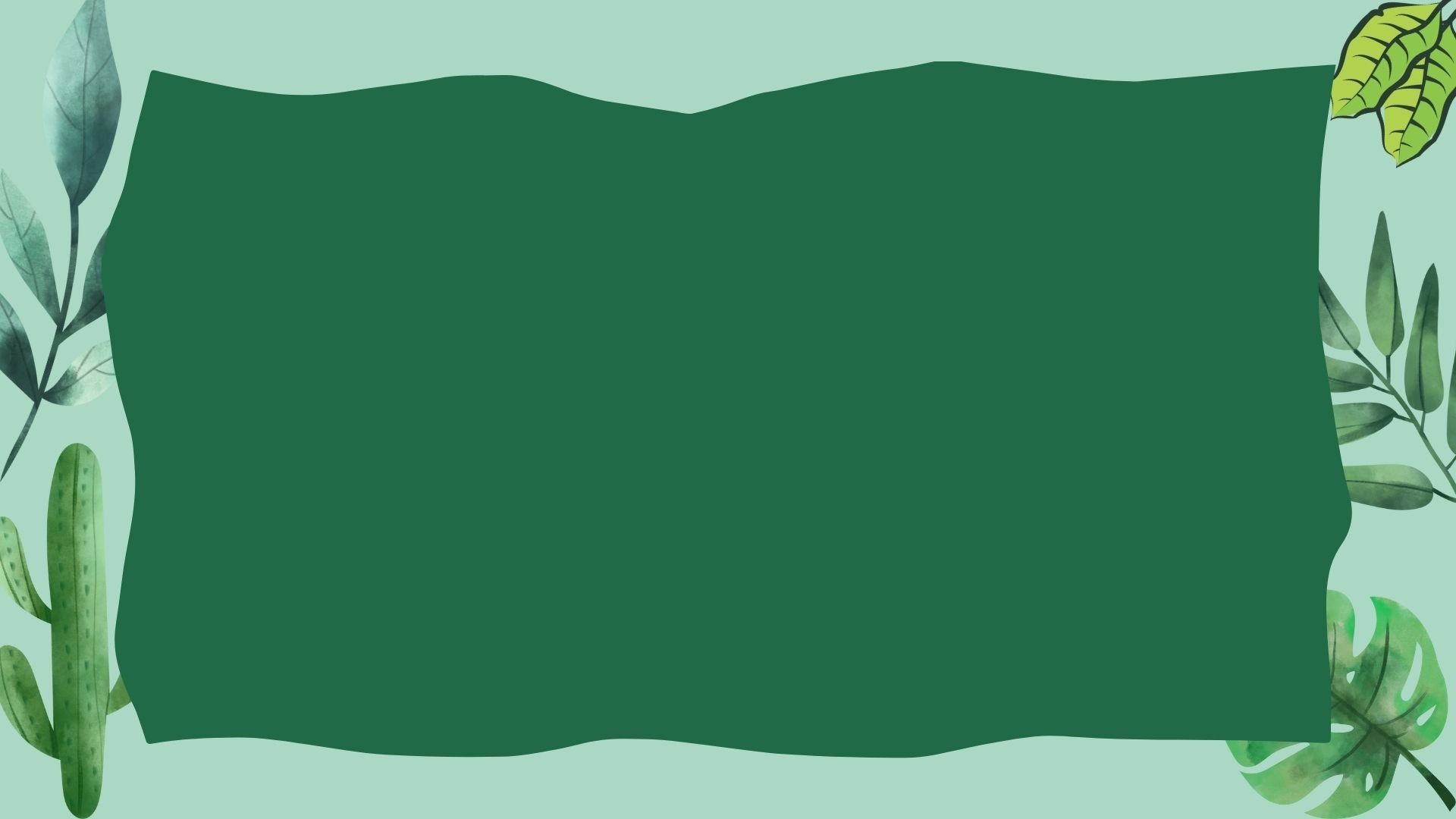 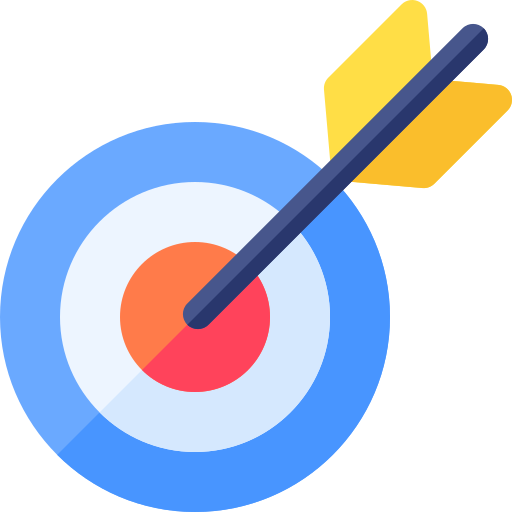 MỤC TIÊU BÀI HỌC
02
03
01
Nhận biết được trách nhiệm của học sinh trong việc tham gia vào các  hoạt động cộng đồng.
Giải thích được sự cần thiết phải tham gia các hoạt động cộng đồng.
Hiểu được thế nào là hoạt động cộng đồng; nêu được một số hoạt  động cộng đồng.
04
05
Tham gia tích cực, tự giác các hoạt động chung của cộng đồng phù  hợp với lứa tuổi do lớp, trường, địa phương tổ chức.
Phê phán biểu hiện thờ ơ, thiếu trách nhiệm với các hoạt động cộng đồng.
[Speaker Notes: Quyên Nguyễn 0989037260 nhận hỗ trợ giáo án, SKKN]
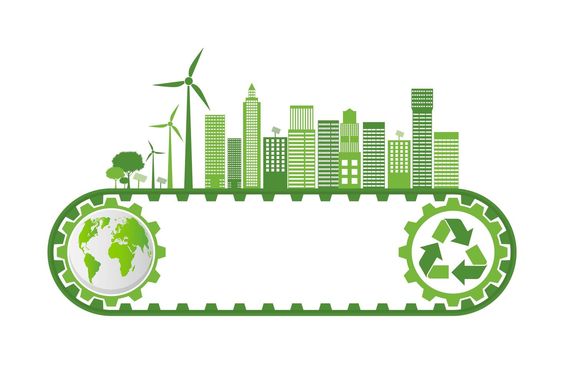 KHỞI ĐỘNG
[Speaker Notes: Quyên Nguyễn 0989037260 nhận hỗ trợ giáo án, SKKN]
Hát nhảy theo nhạc
[Speaker Notes: Quyên Nguyễn 0989037260 nhận hỗ trợ giáo án, SKKN]
Quan sát, gọi tên ảnh
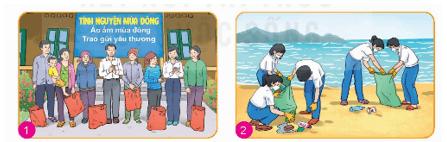 Bảo vệ môi trường biển, đảo.
Áo ấm mùa đông 
Trao gửi yêu thương
[Speaker Notes: Quyên Nguyễn 0989037260 nhận hỗ trợ giáo án, SKKN]
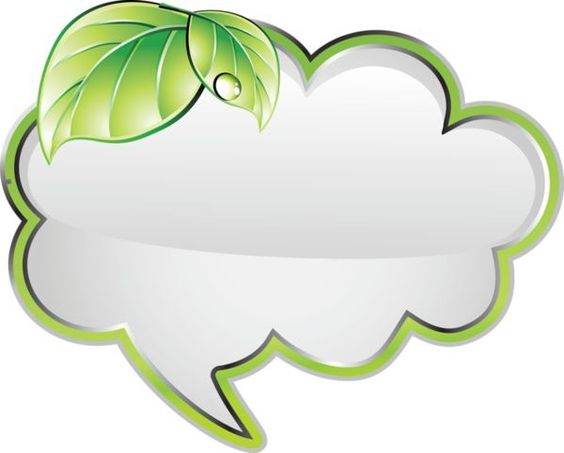 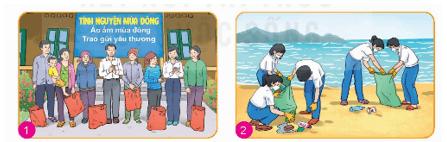 Phát huy các truyền thống văn hóa tốt đẹp của dân tộc, tăng cường sức mạnh của các lực lượng trong cộng đồng, góp phần cải thiện điều kiện sống của cộng đồng và thúc đẩy sự phát triển toàn diện của xã hội.
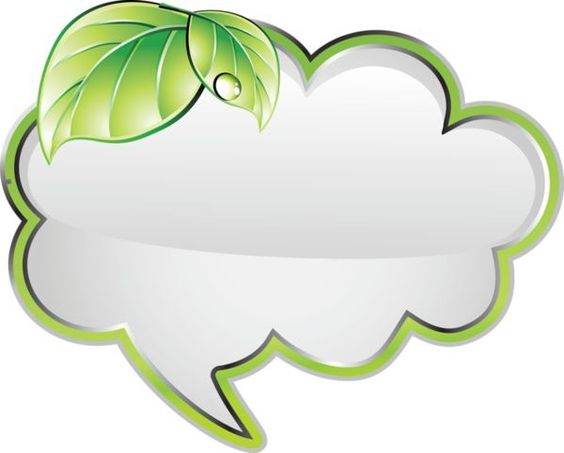 Tạo ra cơ hội cho bản thân được giao lưu, học hỏi, rèn luyện các kĩ năng, mở rộng hiểu biết về mọi mặt.
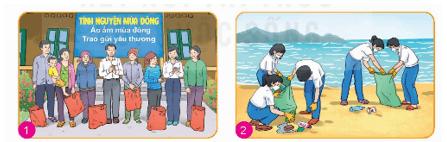 [Speaker Notes: Quyên Nguyễn 0989037260 nhận hỗ trợ giáo án, SKKN]
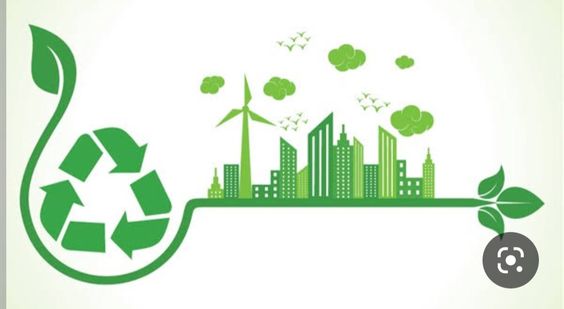 KHÁM PHÁ
[Speaker Notes: Quyên Nguyễn 0989037260 nhận hỗ trợ giáo án, SKKN]
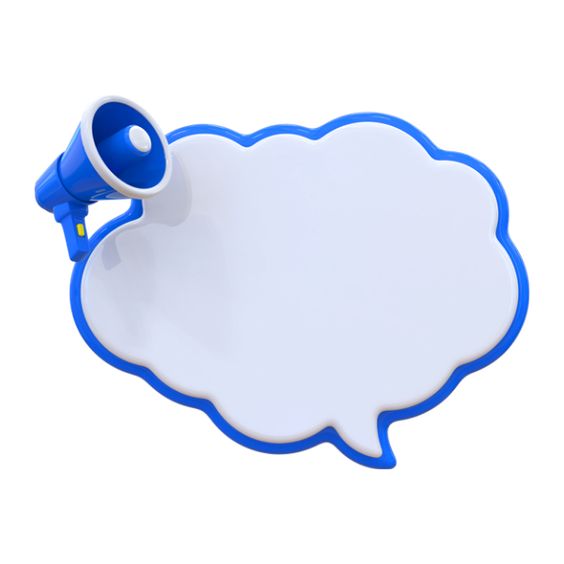 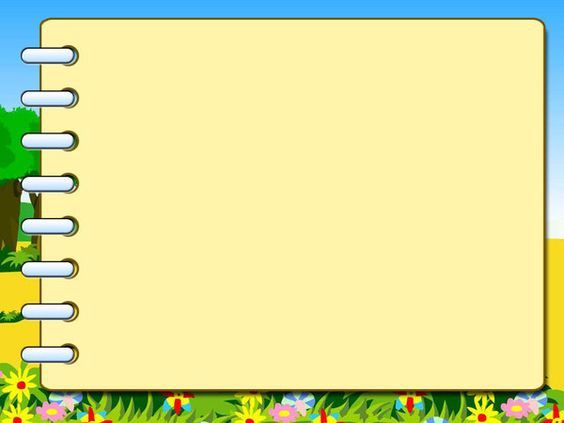 Kể tên những hoạt động 
cộng đồng trong thông tin 
 Nhóm 1,2
Đọc thông tin trong 
(SGK /14,15)
Hoạt động nhóm
Hoàn thành các yêu cầu sau đây:
b) nêu mục đích, đối tượng 
tham gia và ý nghĩa của 
những hoạt động đó. 
Nhóm 3,4
c) Thế nào là hoạt động cộng đồng? Nêu ý nghĩa của hoạt động cộng đồng.
 Nhóm 5,6
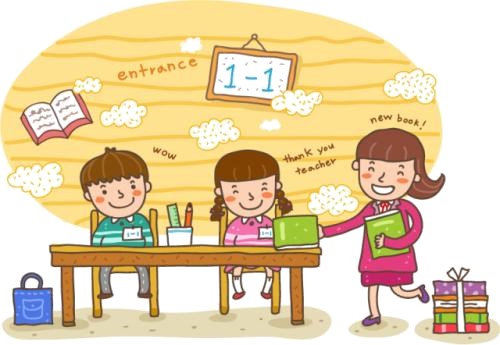 [Speaker Notes: Quyên Nguyễn 0989037260 nhận hỗ trợ giáo án, SKKN]
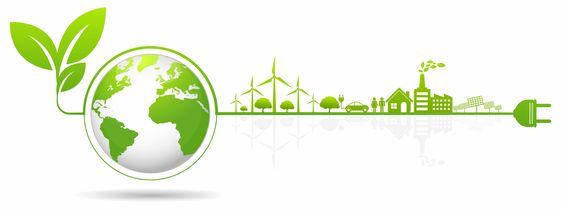 Những hoạt động cộng đồng trong thông tin
- - -
Tình nguyện chung tay xây dựng nông thôn mới;
Tham gia xây dựng đô thị văn minh;
Các hoạt động về bảo vệ môi trường, ứng phó với biến đổi khí hậu;
Tham gia đảm bảo trật tự an toàn giao thông; đảm bảo an sinh xã hội...
[Speaker Notes: Quyên Nguyễn 0989037260 nhận hỗ trợ giáo án, SKKN]
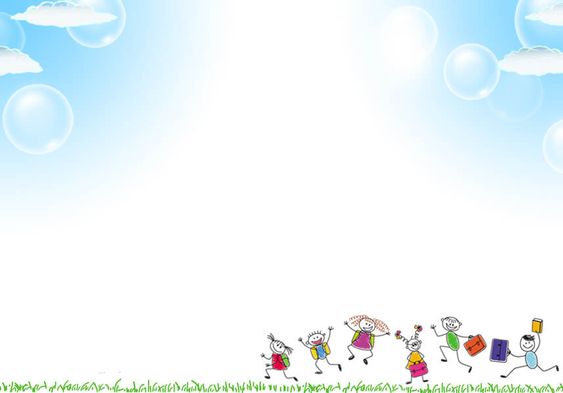 - Mục đích: mang lại lợi ích chung cho cộng đồng, tập thể; đóng góp tích cực vào công cuộc xây dựng và bảo vệ Tổ quốc Việt Nam xã hội chủ nghĩa.
- Đối tượng tham gia: Thanh niên, Đoàn viên thuộc Đoàn Thanh niên Cộng sản Hồ Chí Minh, người dân tại địa phương,…
- Ý nghĩa:
+ Cổ vũ, khơi dậy tinh thần tương thân tương ái, tính xung kích, tình nguyện của thanh niên Việt Nam;
+ Các hoạt động tình nguyện này là môi trường để thanh niên cống hiến, trưởng thành và phát huy trách nhiệm của tuổi trẻ với cộng đồng và xã hội, củng cố niềm tin, rèn luyện ý chí, nghị lực và xây dựng quan điểm sống tích cực cho thanh niên.
[Speaker Notes: Quyên Nguyễn 0989037260 nhận hỗ trợ giáo án, SKKN]
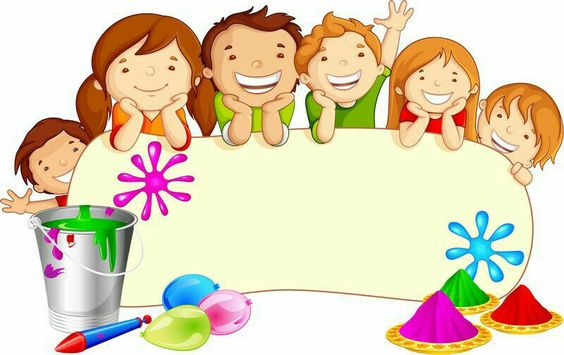 Hoạt động cộng đồng là những hoạt động được tổ chức bởi các cá nhân, tập thể nhằm mang lại lợi ích chung cho cộng đồng.
[Speaker Notes: Quyên Nguyễn 0989037260 nhận hỗ trợ giáo án, SKKN]
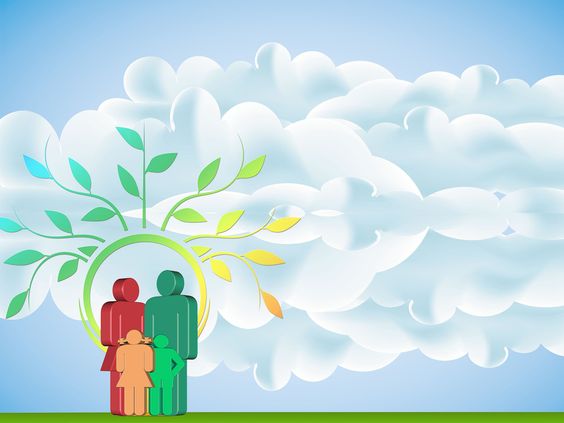 Ý nghĩa của việc tham gia các hoạt động cộng đồng.
+ Đối với cá nhân: giúp mở rộng tầm hiểu biết, rèn luyện kĩ năng; có tinh thần trách nhiệm đóng góp công sức và trí tuệ của mình vào công việc chung của tập thể, xã hội; nâng cao giá trị của bản thân và được mọi người yêu mến;...
+ Đối với cộng đồng: phát huy sức mạnh của các lực lượng xã hội; tạo ra sự kết nối các thành viên trong cộng đồng; xây dựng mối quan hệ đoàn kết, nhân ái, lan toả những giá trị tích cực; góp phần xây dựng đất nước văn minh, giàu mạnh.
[Speaker Notes: Quyên Nguyễn 0989037260 nhận hỗ trợ giáo án, SKKN]
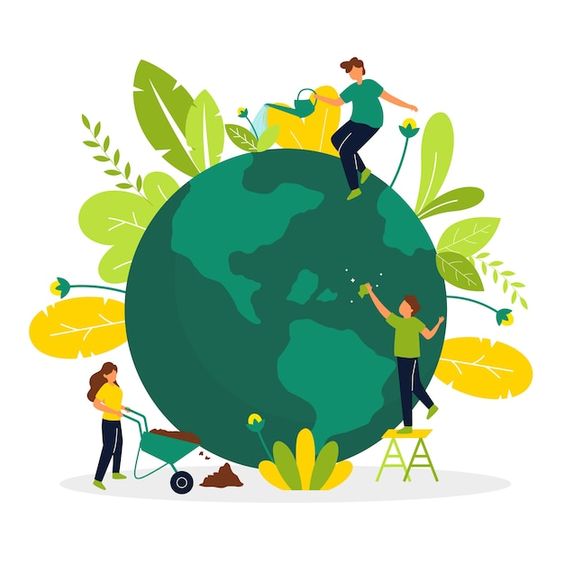 2. Tham gia 
các hoạt động
 cộng đồng
[Speaker Notes: Quyên Nguyễn 0989037260 nhận hỗ trợ giáo án, SKKN]
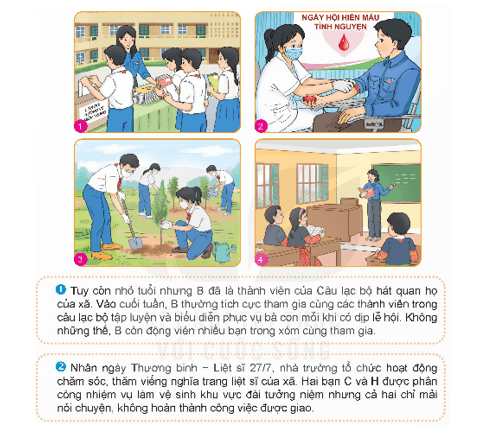 Hoạt động nào trong các hình ảnh trên đã được trường, lớp, địa phương em tổ chức?
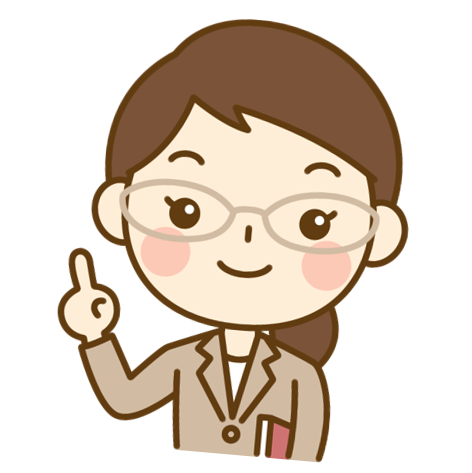 [Speaker Notes: Quyên Nguyễn 0989037260 nhận hỗ trợ giáo án, SKKN]
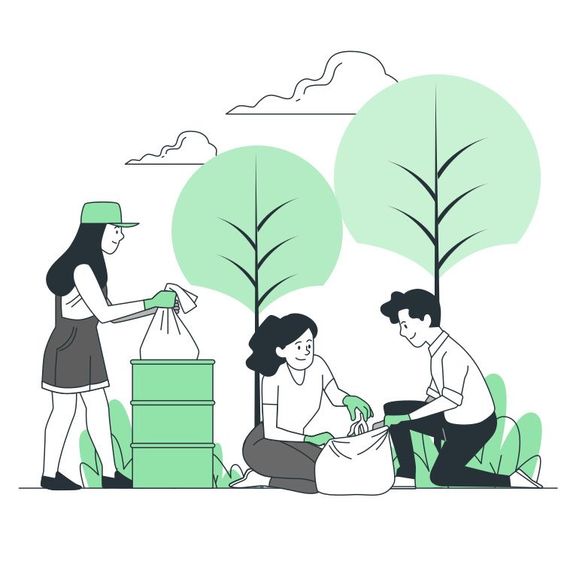 Hoạt động 
cặp đôi
[Speaker Notes: Quyên Nguyễn 0989037260 nhận hỗ trợ giáo án, SKKN]
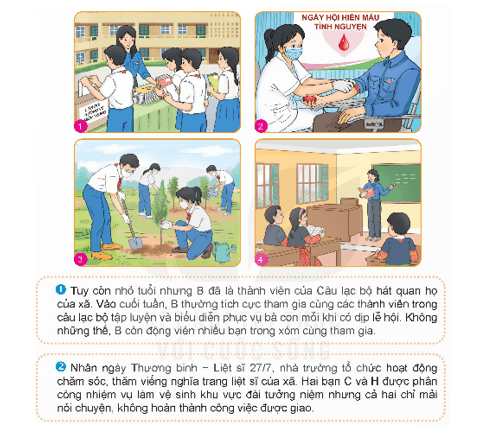 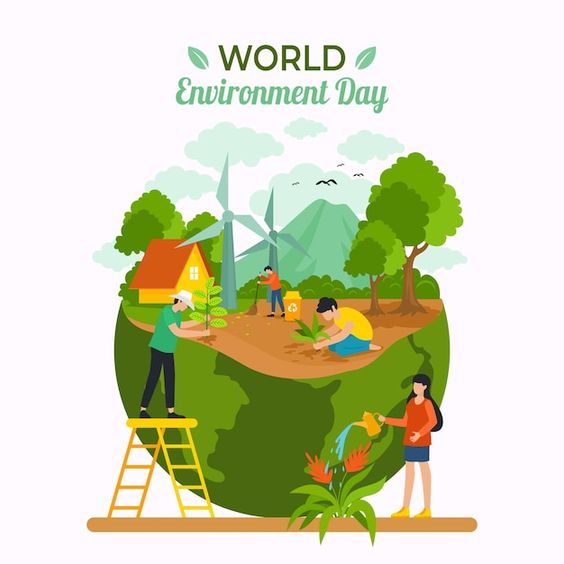 Nhận xét về tinh thần, thái độ của các nhân vật khi tham gia hoạt động cộng đồng trong các trường hợp trên?
Đưa ra lời khuyên cho những bạn chưa tích cực, tự giác khi tham gia hoạt động cộng đồng.
[Speaker Notes: Quyên Nguyễn 0989037260 nhận hỗ trợ giáo án, SKKN]
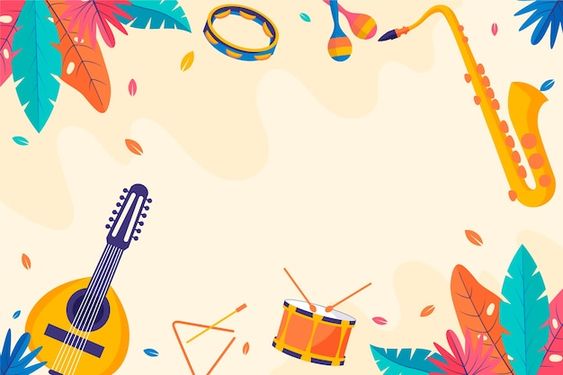 Em đã tham gia những hoạt động cộng đồng nào? Hãy chia sẻ những việc em đã làm khi tham gia các hoạt động đó và nêu những điều em thấy hài lòng, chưa hài lòng khi tham gia.
[Speaker Notes: Quyên Nguyễn 0989037260 nhận hỗ trợ giáo án, SKKN]
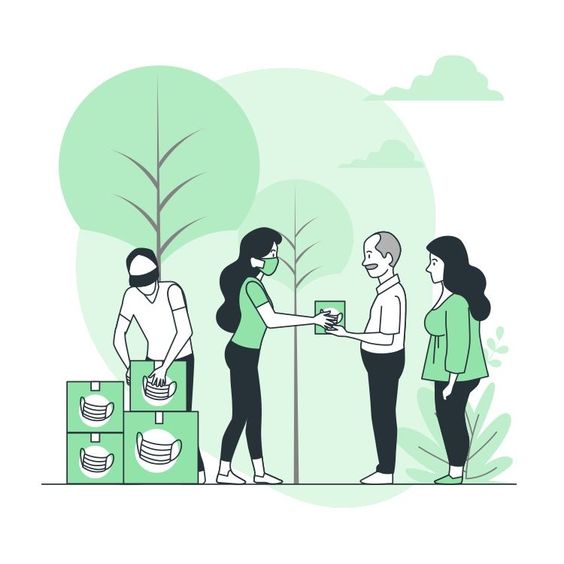 HS có nên tham gia
các hoạt động
Cộng đồng không?
Vì sao?
[Speaker Notes: Quyên Nguyễn 0989037260 nhận hỗ trợ giáo án, SKKN]
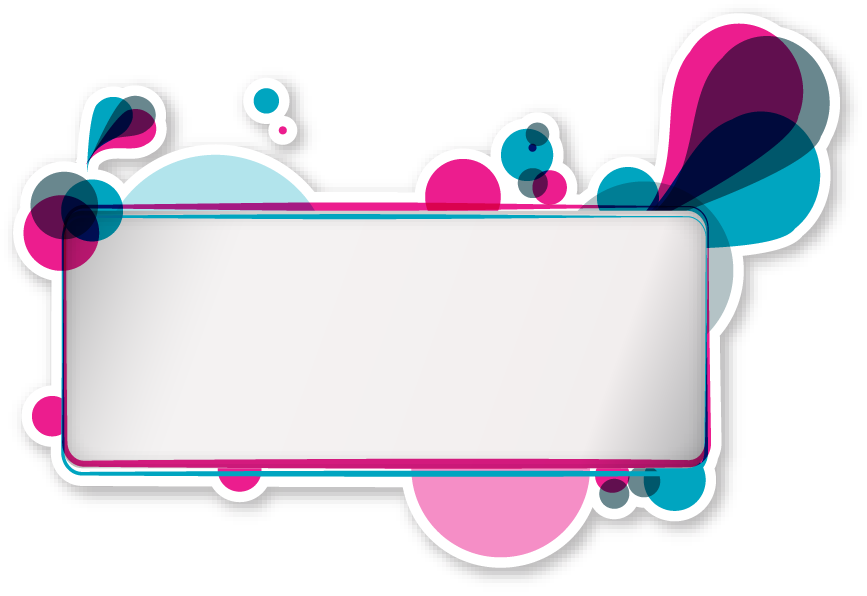 Ghi nhớ / SGK trang 17
[Speaker Notes: Quyên Nguyễn 0989037260 nhận hỗ trợ giáo án, SKKN]
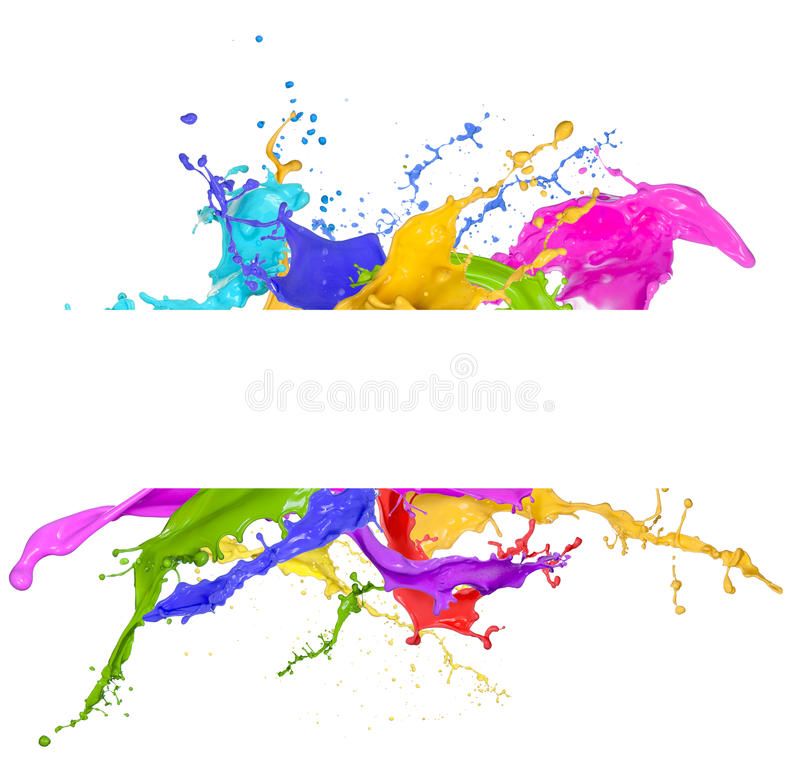 Luyện tập
[Speaker Notes: Quyên Nguyễn 0989037260 nhận hỗ trợ giáo án, SKKN]
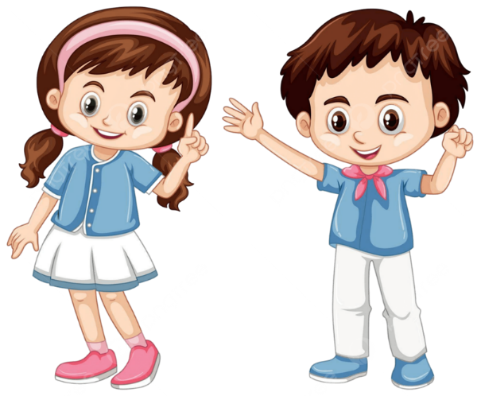 1. Em đồng tình, không đồng tình với ý kiến nào dưới đây? Vì sao? (Hoạt động cặp đôi)
x
x
x
x
[Speaker Notes: Quyên Nguyễn 0989037260 nhận hỗ trợ giáo án, SKKN]
a) Anh S và các đồng nghiệp trong văn phòng luật sư đã tích cực tham gia các hoạt động trợ giúp pháp lí cho những người nghèo, người yếu thế ở địa phương.
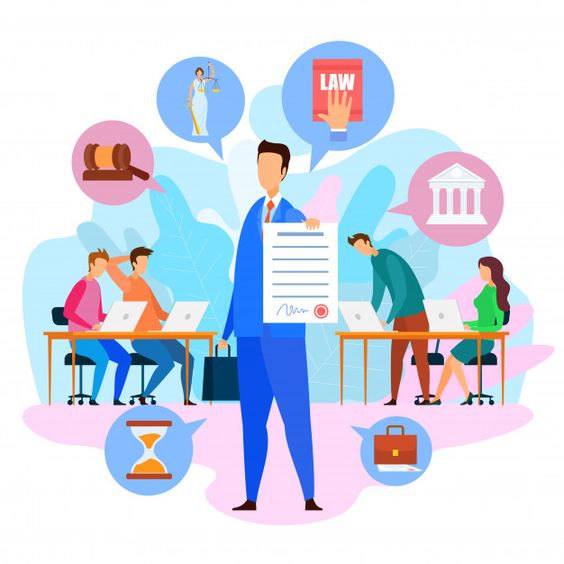 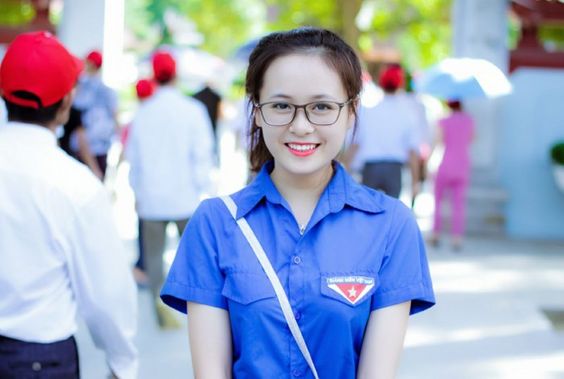 c) Vào thời gian nghỉ hè, chị B thường cùng các bạn trong Đoàn Thanh niên tham gia Đội tuyên truyền phòng, chống tệ nạn xã hội ở địa phương.
Bài tập 2
b) Anh H cùng đoàn y, bác sĩ của Trung tâm Y tế huyện tổ chức chương trình khám chữa bệnh nhân đạo, cấp thuốc miễn phí cho bà con dân tộc thiểu số, người dân tại các địa bàn vùng sâu, vùng xa, vùng biên giới đặc biệt khó khăn.
d) Câu lạc bộ Bảo vệ hành tinh xanh thực hiện dự án thu gom pin đã qua sử dụng để mang tới nơi xử lí an toàn.
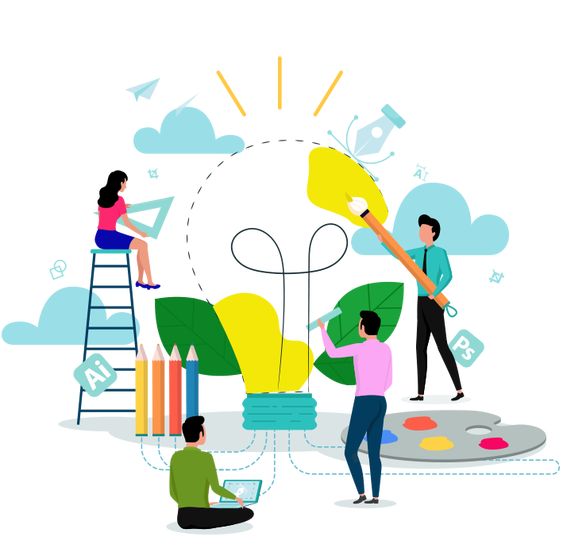 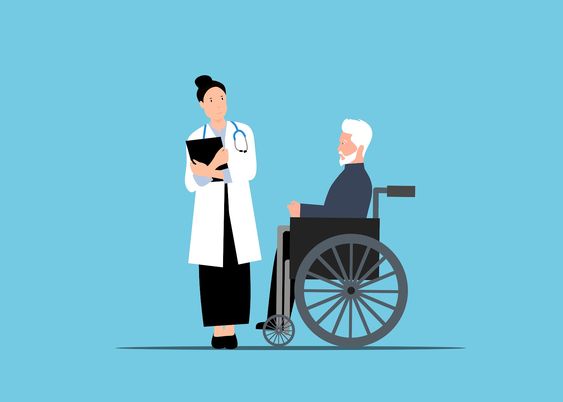 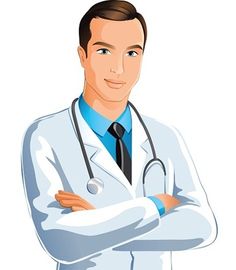 [Speaker Notes: Quyên Nguyễn 0989037260 nhận hỗ trợ giáo án, SKKN]
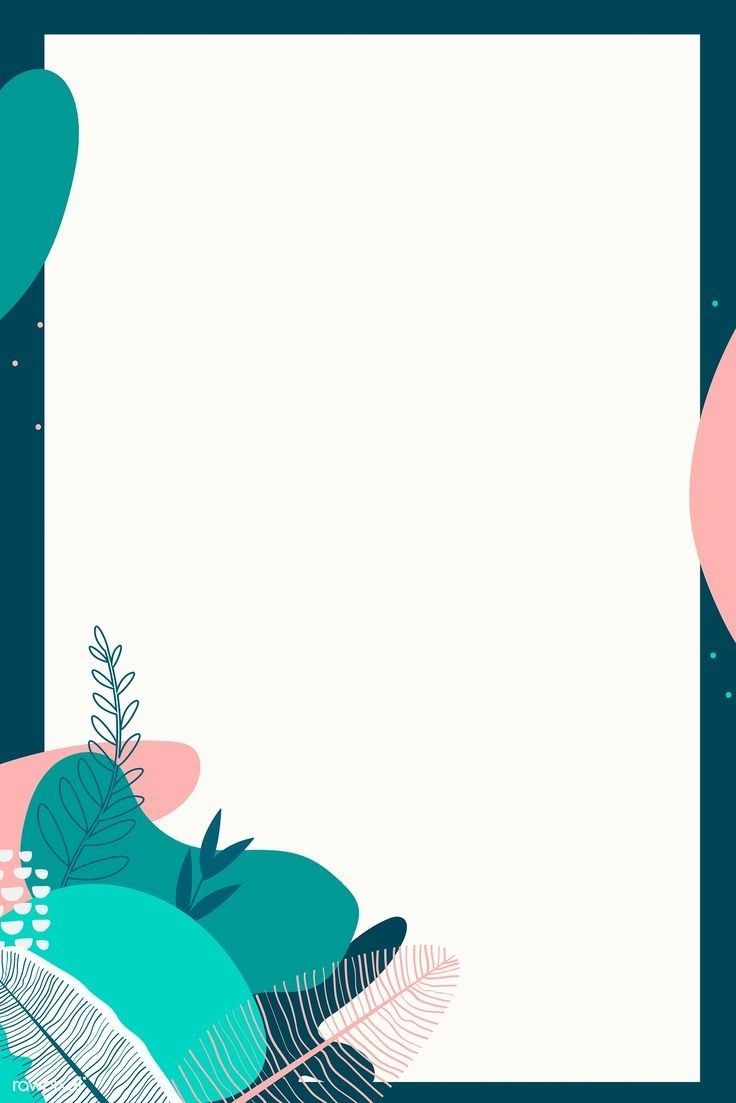 Chủ nhật, T cùng bố mẹ tham gia nhóm từ thiện do Hội Chữ thập đỏ xã tổ chức, nấu những nồi cháo để tặng những bệnh nhân nghèo đang điều trị tại các bệnh viện đóng trên địa bàn. Mẹ nhắc em gái T (đang học lớp 7) cùng tham gia nhưng em từ chối vì muốn được nghỉ ngơi, vui chơi sau một tuần học tập.
Bài tập 3
[Speaker Notes: Quyên Nguyễn 0989037260 nhận hỗ trợ giáo án, SKKN]
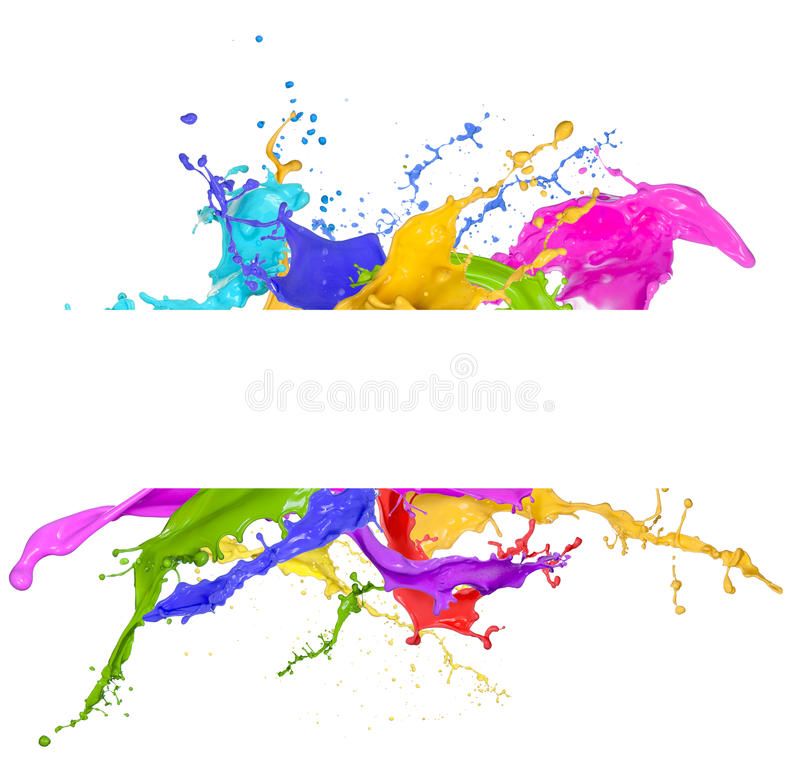 Vận dụng
Quyên Nguyễn 0989037260 nhận hỗ trợ giáo án, SKKN
[Speaker Notes: Quyên Nguyễn 0989037260 nhận hỗ trợ giáo án, SKKN]
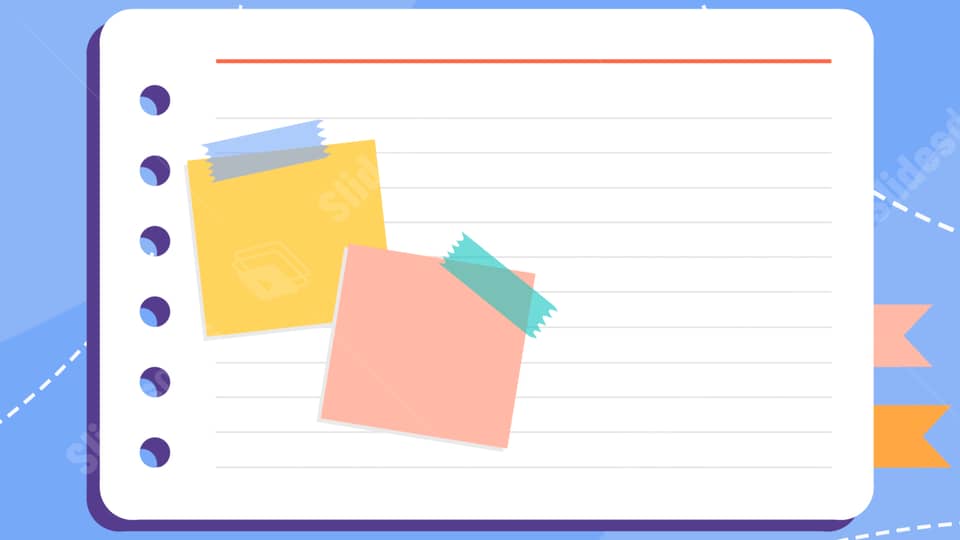 Em hãy cùng các bạn trong nhóm thực hiện kế hoạch tham gia hoạt động cộng đồng đã được xây dựng trong hoạt động luyện tập và báo cáo kết quả thực hiện (thông qua bài thu hoạch, clip, tranh ảnh,...).
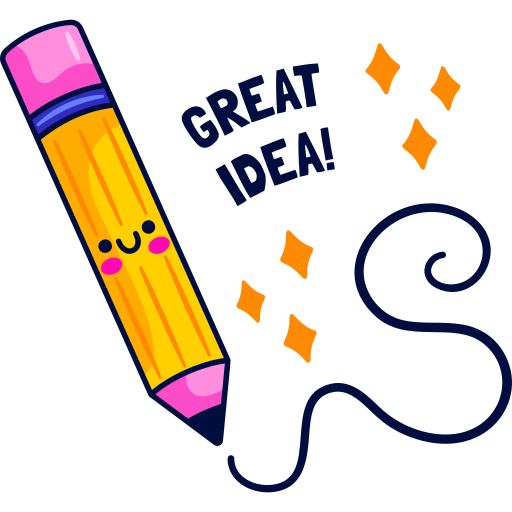 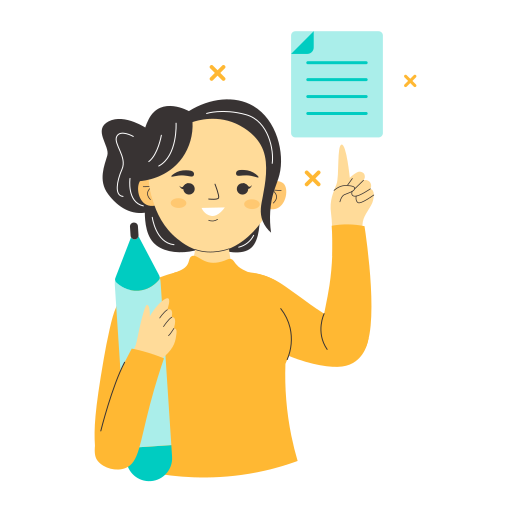 [Speaker Notes: Quyên Nguyễn 0989037260 nhận hỗ trợ giáo án, SKKN]
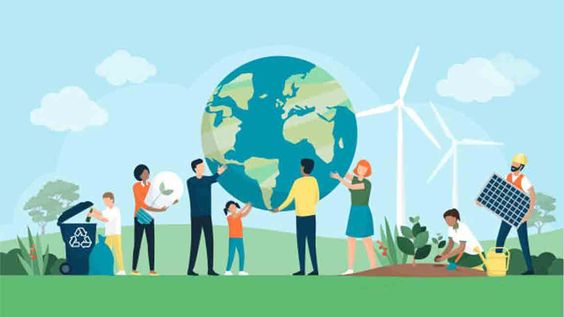 Em hãy cùng các bạn trong nhóm viết bài tuyên truyền về chương trình “Giờ Trái Đất” để vận động mọi người cùng tham gia hưởng ứng.
[Speaker Notes: Quyên Nguyễn 0989037260 nhận hỗ trợ giáo án, SKKN]
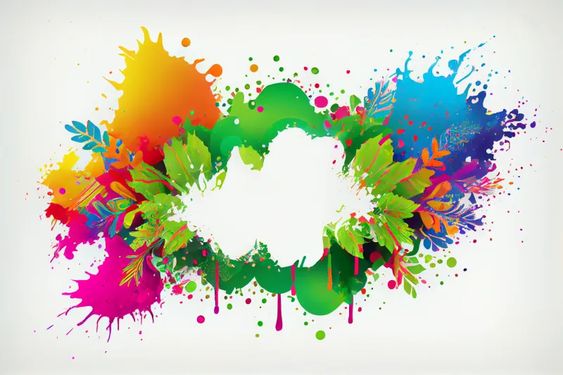 Cảm ơn!
Quyên Nguyễn 0989037260 nhận hỗ trợ giáo án, SKKN
[Speaker Notes: Quyên Nguyễn 0989037260 nhận hỗ trợ giáo án, SKKN]